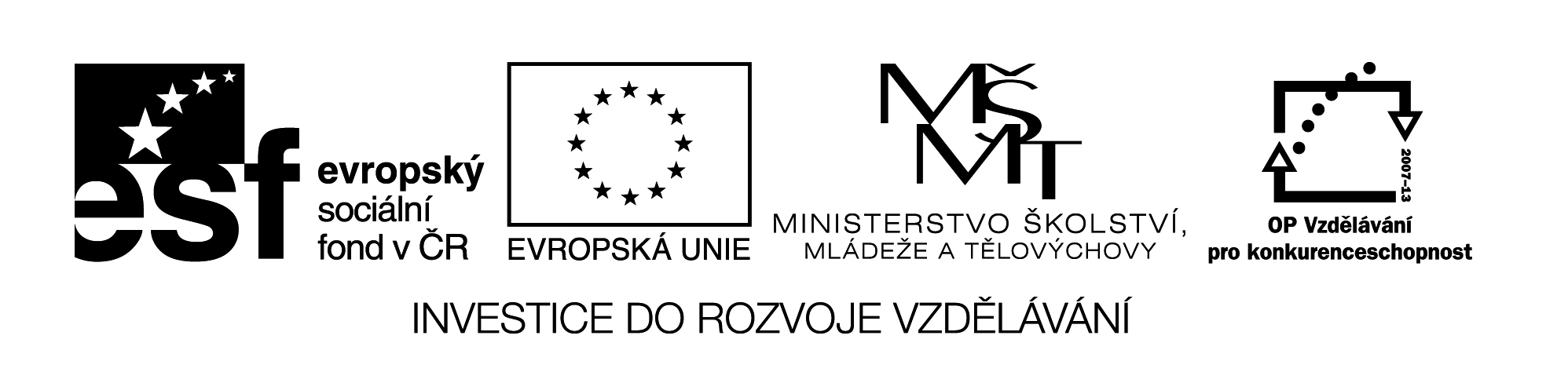 Sports, jeux
Digitální učební materiál byl vytvořen v rámci projektu 
Inovace a zkvalitnění výuky na Slovanském gymnáziu
CZ.1.07/1.5.00/34.1088
boxe
basketball
TOTO
badminton
arts martiaux
patinage
course à pied
golf
cyclisme
handball
gymnastique
hockey
football
équitation
escalade
cartes
TOTO
roller
ski
canoë
pétanque
échecs
échecs
musculation
rafting
pêche
natation
volleyball
danse
snowboard
randonnée
tennis
Odkazy:

Veškeré fotografie pocházejí z úložiště www.sxc.hu,
jež nevyžaduje žádné odkazy na autory. Ti se vložením svých fotografií zříkají svých autorských práv bez omezení (je-li tomu jinak, u fotografie je to vždy specifikováno, takovéto fotografie v prezentaci nejsou použity).